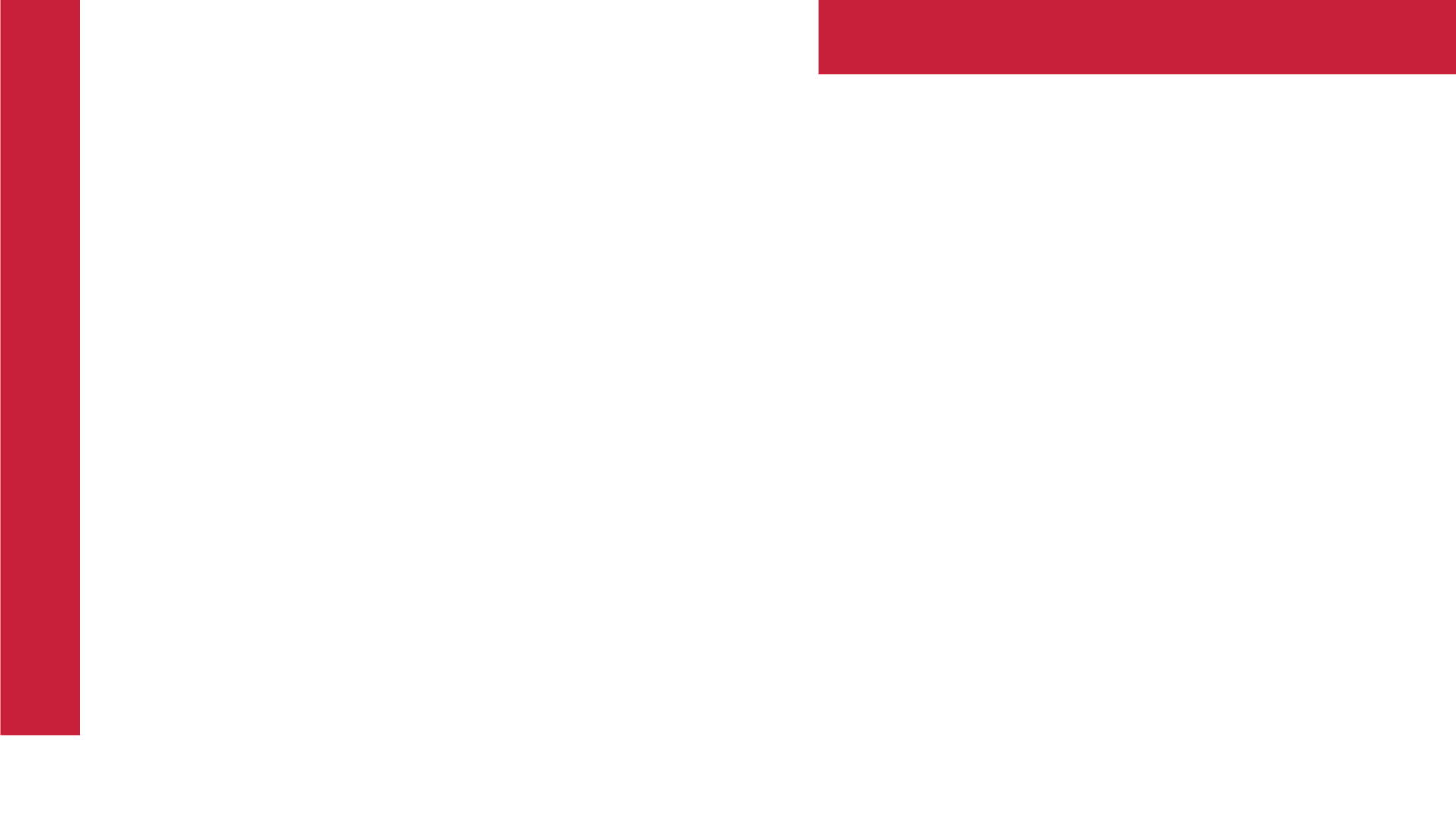 Owner / User
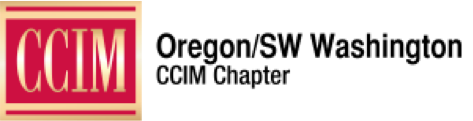 Property Name/Address (City, State)
Property Highlights
Place Holder
Just highlight and type over
Picture Here
Current Use
Area
Building Size
Name
Company
Phone Number
Email
Price
Seller Motivation
Price/SF
Zoning
Place Holder
Place Holder
Fee to Buyer’s Broker
Place Holder
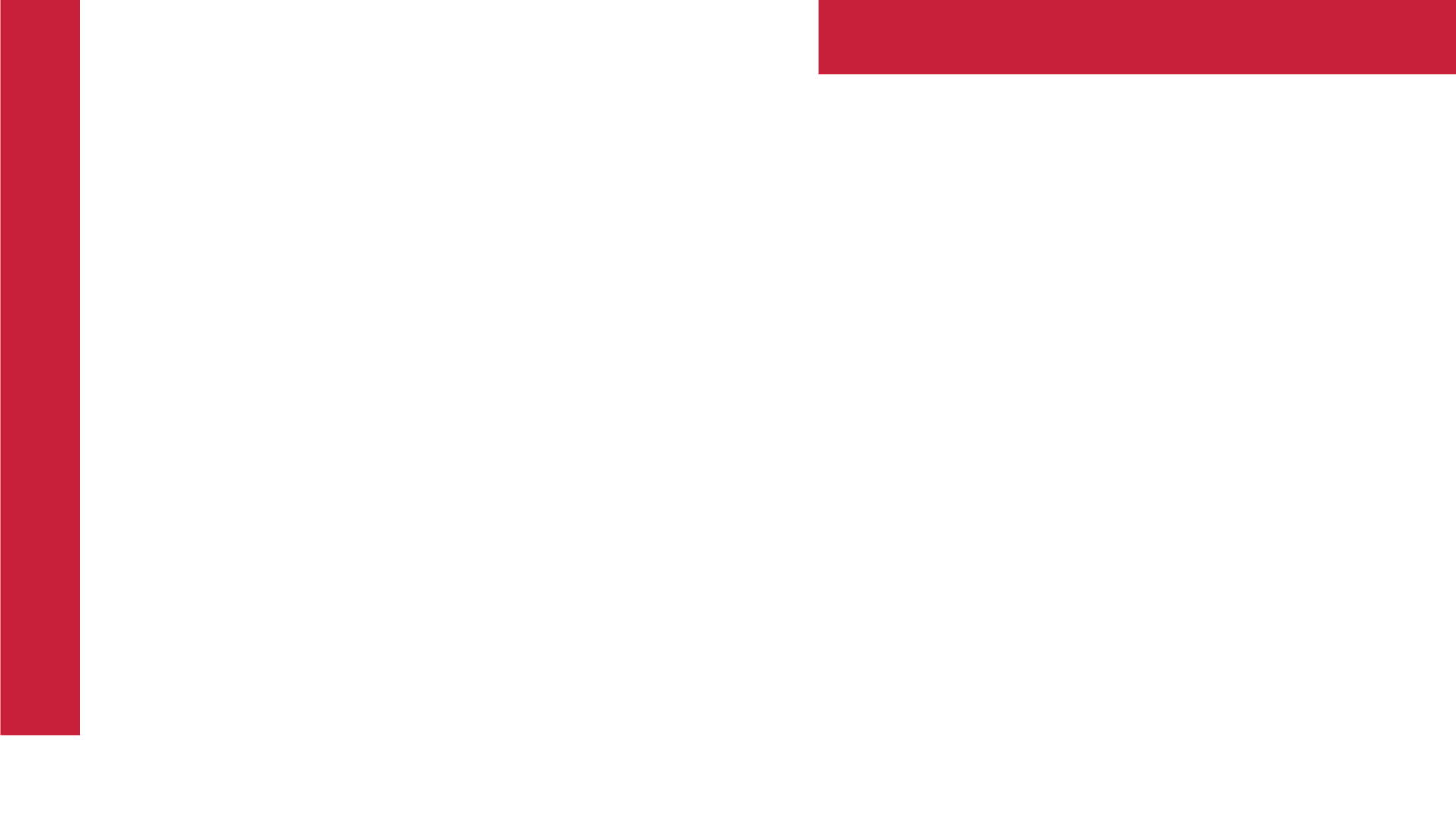 Owner / User
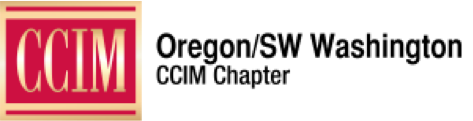 Name
Company
Phone Number
Email
Property Name/Address (City, State)
Price
Place Holder
Just highlight and type over
Picture Here
Picture Here
Fee to Buyer’s Broker
Place Holder
Just highlight and type over
Building Size
Region/Area
Land Area
Year Built
Current Use
Building Size
Place Holder
Place Holder
Place Holder
Price
Seller Motivation
Place Holder
Price/SF
Zoning
Zoning
Price / SF
New Loan Info
Current Use
Price
Seller Motivation
Place Holder
Place Holder
Place Holder
Place Holder